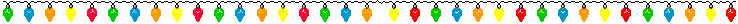 Hoai Huong Secondary School
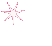 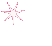 Welcome teachers to class 7A3
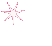 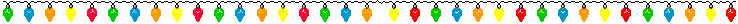 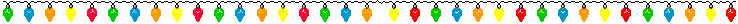 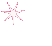 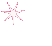 English 7
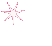 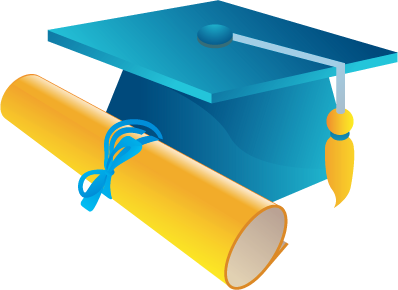 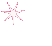 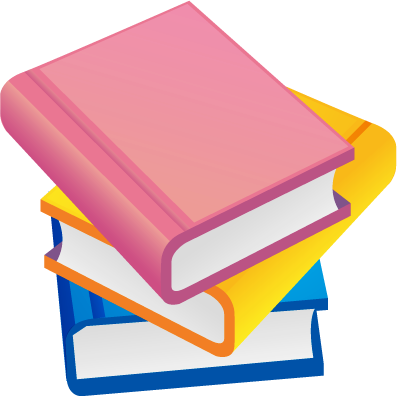 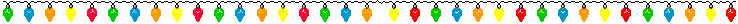 Look at the pictures. Which advice would you give to each of these people?
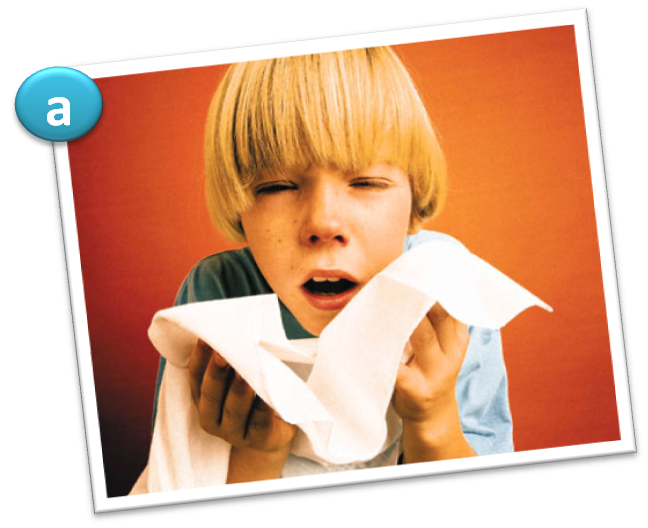 He is having a flu.
=> Eat more fruit / vegetables.
- Sleep more.
- Wash your hands more.
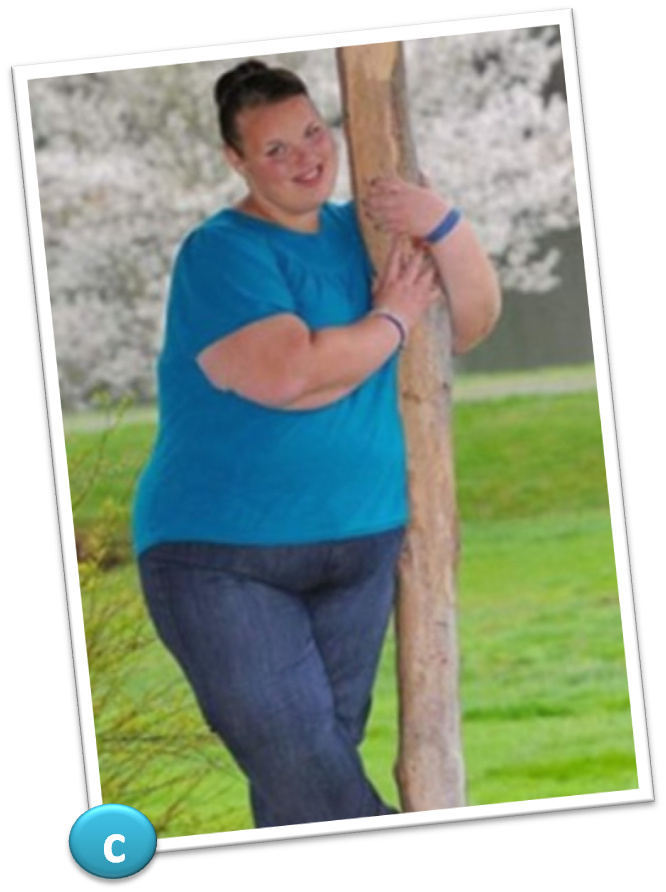 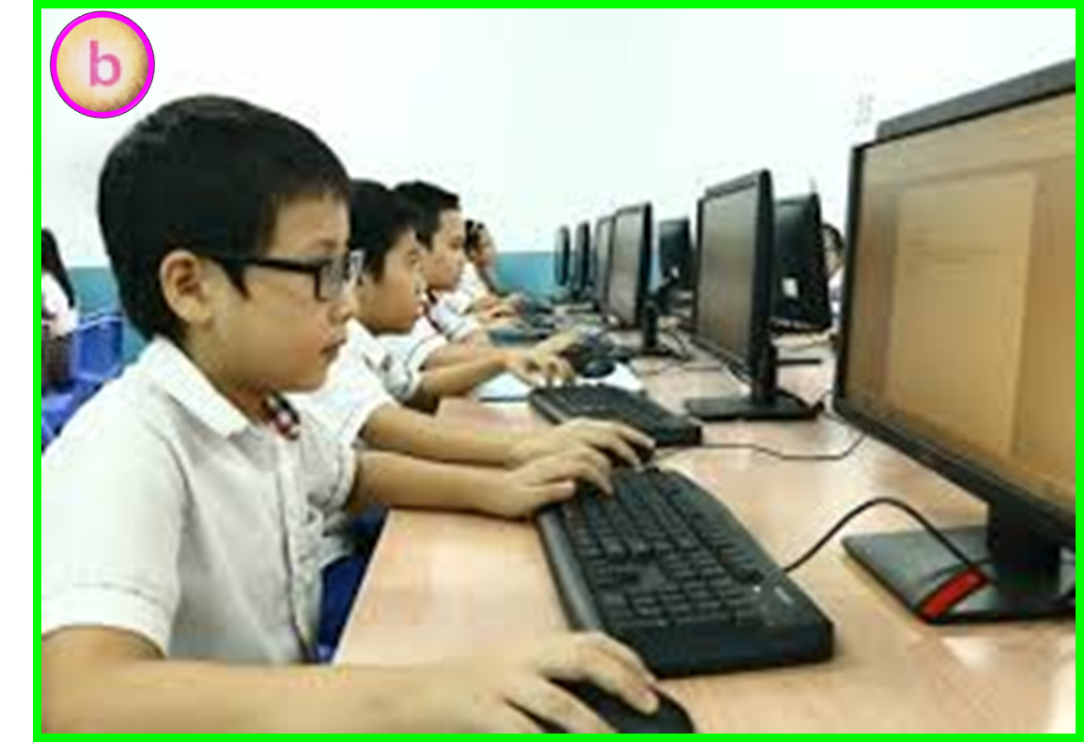 He has problem with his eyesight
She is overweight and she is obese now.
=> Do more exercise.
=> Spend less time playing computer games.
Eat less junk food.
Wednesday, October 20th, 2021
TOPIC 2:
HEALTH
Lesson:
SKILLS 1
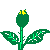 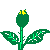 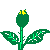 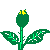 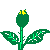 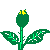 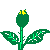 TOPIC 2: Lesson 4: SKILLS 1
I/  VOCABULARY:
-  energy (n)
: 	năng lượng
-  expert (n)
: 	chuyên gia
-  diet (n)
: 	chế độ ăn kiêng
- tip ( n)
: 	mẹo vặt, lời khuyên
-  (to) stay in shape
: 	giữ dáng
-  amount (n)
: 	lượng, số lượng
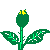 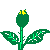 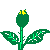 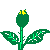 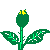 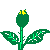 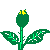 1. Quickly read the text. Match the correct headings with the paragraphs.
We need calories or energy to do the things we do every day: walking, riding a bike, and even sleeping! We get calories from the food we eat.. If we eat too many, we can get fat. If we don’t eat enough, we feel tired and weak.
People should have between 1,600 and 2,500 calories a day to stay in shape. Sports and activities like riding a bike and running use a lot of calories. Sleeping and watching TV use less. Do you think you are eating more or less calories than you need?
Dr. Dan Law is a diet expert. He knows exactly how much people need to eat, so many people listen to his advice. His calorie tips? Eat less junk food, and count your calories if you’re becoming fat.
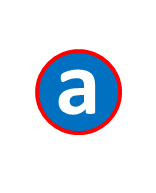 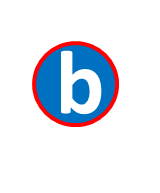 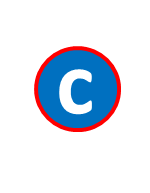 1. JUST THE RIGHT AMOUNT
2. WHAT IS A CALORIE?
3. AN EXPERT’S VIEW
2.Discuss the meaning of each word / phrase with a partner. Then match the words with their meaning
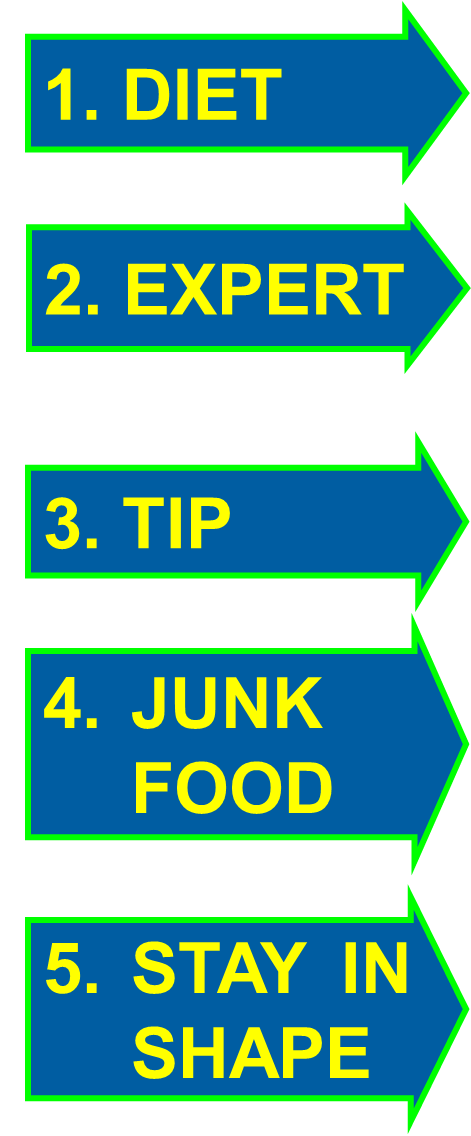 A. usually convenience food like Mc Donald, KFC …
B. an advice on how to do something quickly and  successfully,  usually  from  one’s  own experience.
C. someone who has studied a lot about a subject or topic and understands it well.
D. be fit and healthy.
E. the food that you eat on a daily basis.
True or False
T
1. We get calories from the food
T
2. We will feel tired and weak if we don’t eat enough food
less
F
3. Sleeping and watching TV use a lot of calories
need to
F
4. If you’re becoming fat, you needn’t count calories
Dr. Dan Law is a diet expert. He knows exactly how much people need to eat, so many people listen to his advice. His calorie tips? Eat less junk food, and 
count your calories if you’re becoming fat.
People should have between 1,600 and 2,500 calories a day to stay in shape. Sports and activities like riding a bike and running use a lot of calories. Sleeping and watching TV use less. Do you think you are eating more or less calories than you need?
We need calories or energy to do the things we do every day: walking, riding a bike, and even sleeping! We get calories from the food we eat. If we eat too many, we can get fat. 
If we don’t eat enough, we feel tired and weak.
need   to
from the
Sleeping   and
food we  eat
watching TV use  less
count  your   calories
If we don’t eat enough, 
we feel tired and weak.
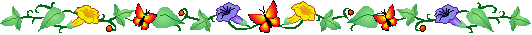 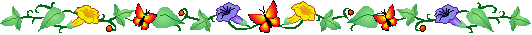 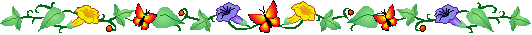 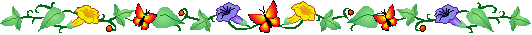 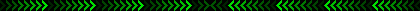 LUCKY NUMBER
1
7
2
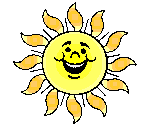 GROUP A
GROUP B
20
50
60
40
30
10
70
20
30
40
10
50
60
70
6
3
5
4
NEXT
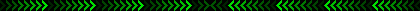 5. Why do people listen to Dr. Law’s advice?
Because he is a diet / nutrition expert.
ĐÁP ÁN
10
9
3
2
1
7
6
5
4
8
BACK
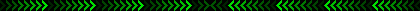 3. What is a healthy number of calories per day?
It is between 1,600 and 2,500 calories per day.
ĐÁP ÁN
10
9
3
2
1
7
6
5
4
8
BACK
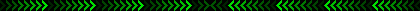 1. What is a calorie?
A calorie is energy that helps us do our everyday activities.
ĐÁP ÁN
10
9
3
2
1
7
6
5
4
8
BACK
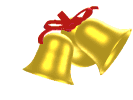 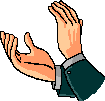 Lucky  Number
Lucky  Number
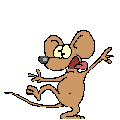 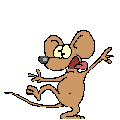 BACK
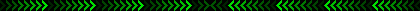 4. Which activity uses a lot of calories?
Sports like riding a bike and running use a lot of calories.
ĐÁP ÁN
10
9
3
2
1
7
6
5
4
8
BACK
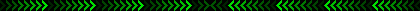 2. What happens we have too many calories?
We get fat.
ĐÁP ÁN
10
9
3
2
1
7
6
5
4
8
BACK
1. What is calories?
A calorie is energy that helps us do our everyday activities.
2. What happens we have too many calories?
If we eat too many calories we get fat.
3. What is a healthy number of calories per day?
To stay healthy you need between 1,600 and 2,500 calories.
4. Which activity uses a lot of calories?
Sports activities and running use a lot of calories.
5. Why do people listen to Dr. Law’s advice?
Because he is an diet expert.
WORK IN GROUPS
Example: I do morning exercises
Sleep ing 8 hours each day
What activities do you usually do everyday to use calories?
Watching TV
Cycling to school
HOMEWORK
- Learn new words by heart.  
- Practise the exercises again.
- Do exercises D1, 2, 3  (page 13, 14 / workbook).
- Prepare SKILLS 2.
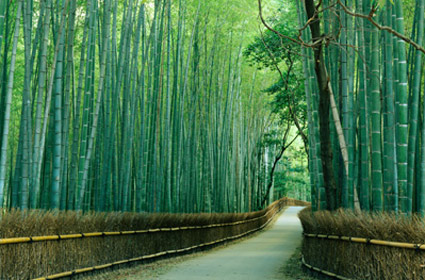 THANKS FOR YOUR ATTENTION!
Goodbye!
See you again!
4. Look at the table and discuss the following questions.
4. Look at the table and discuss the following questions.
1.	Why do you think some activities use more calories than others?
Because each activity needs different amount of calories.
Which activity uses more calories: gardening or walking?
Gardening uses more calories.
How many calories do you use doing aerobics for 2 hours?
It is 660 calories.
4. What do you think happens when we have too few calories, but use too many calories?
We feel tired and weak.
5. Choose two or three activities you like to do. Complete the table about those activities.
2
watching TV
150
swimming
1
460
295
0,5
cycling
6. Present your table to the class. Try to include the following information.
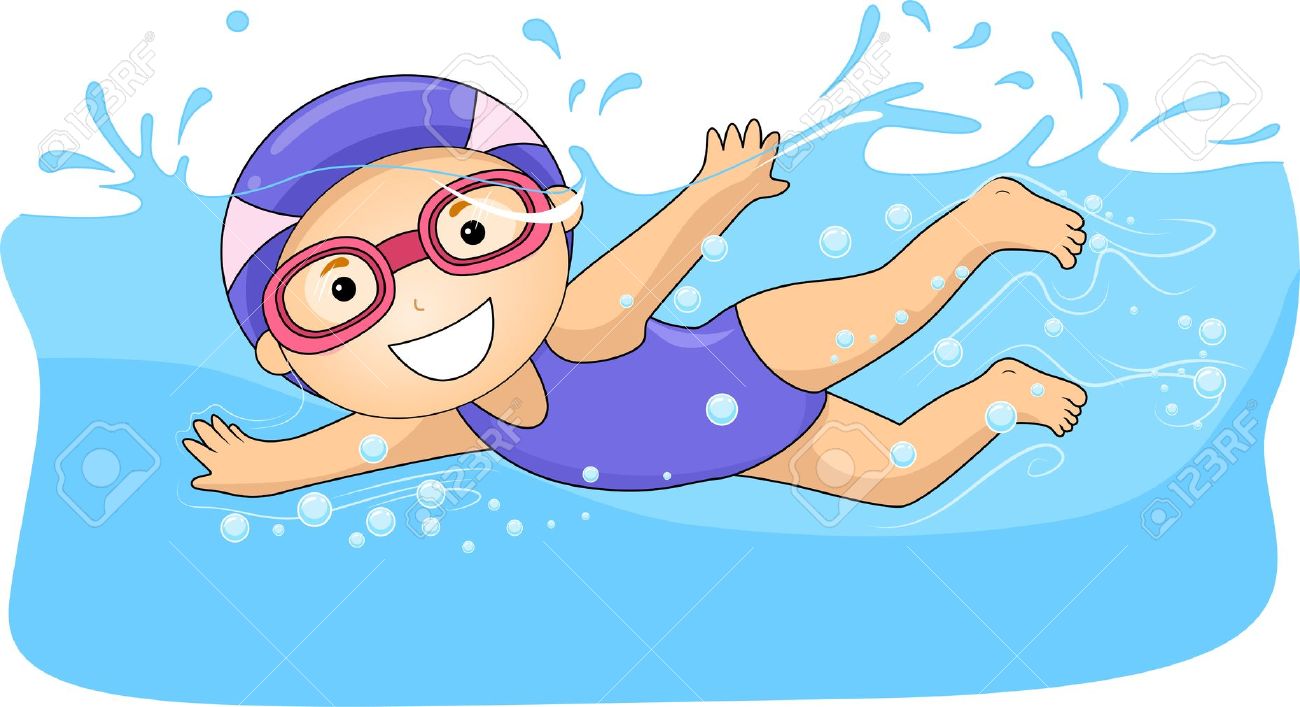 What activities do you do;
How long you do them every day;
How many calories you use doing these activities.
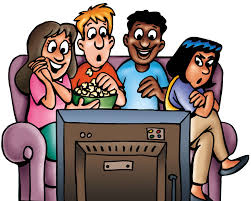 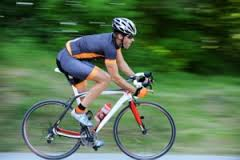 Model: I go swimming, go cycling and watch TV every day. I spend one hour swimming, half an hour cycling and two hours watching TV. I think I need 905 calories for these activities every day.